Актёрское мастерство
Новикова Анна Алексеевна
Я, ребята, не шучу. Любая роль мне по плечу!
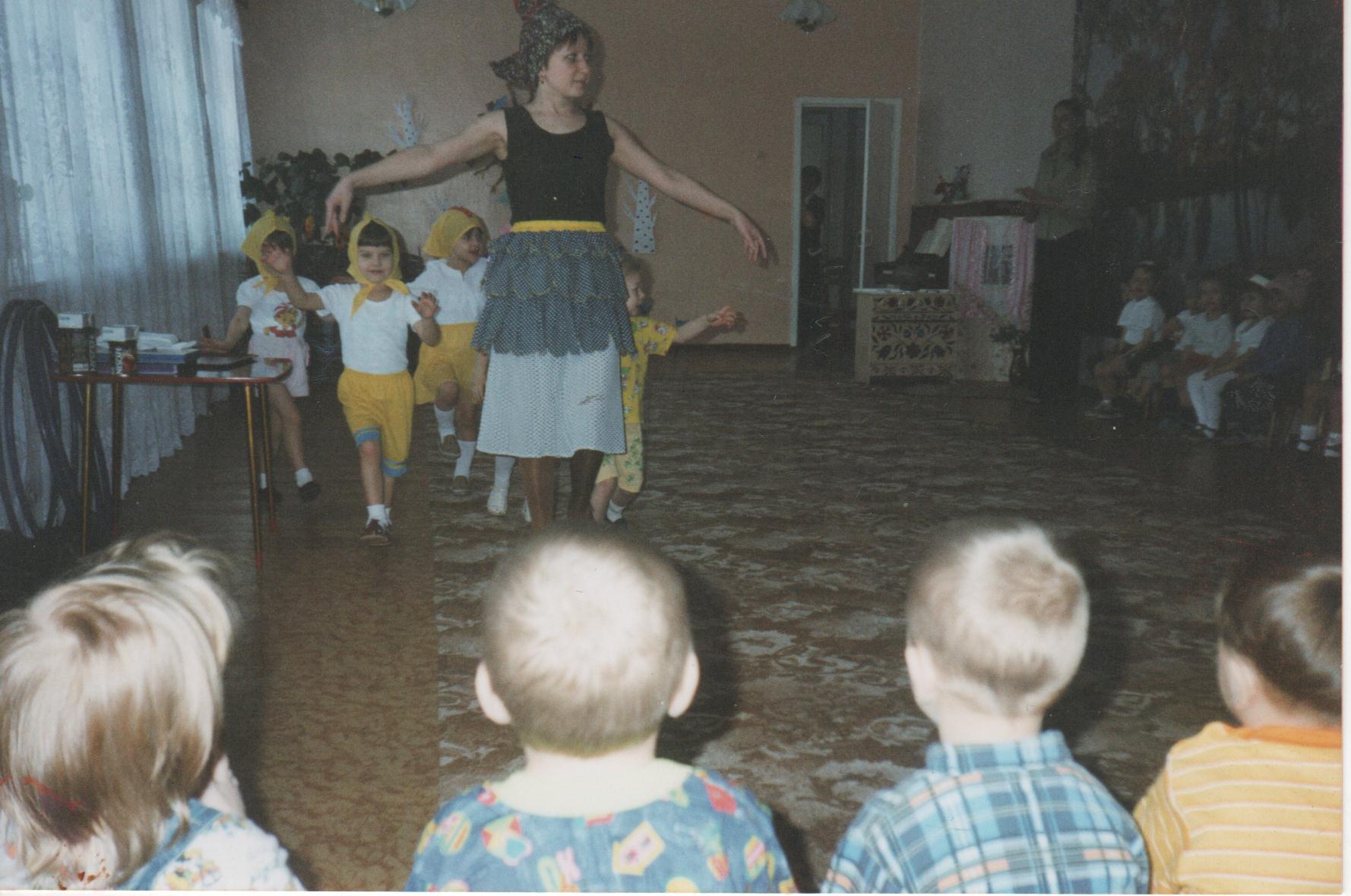 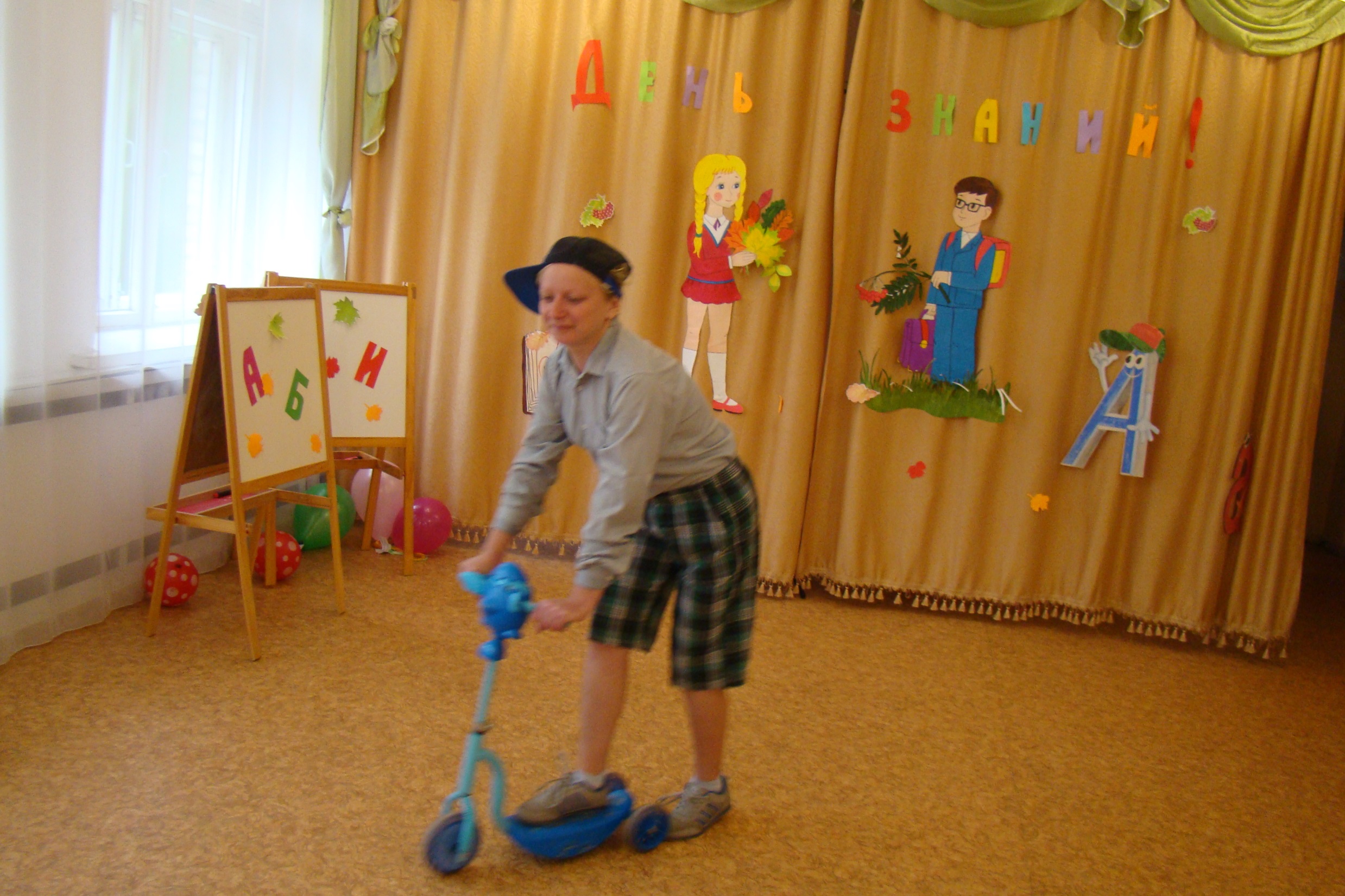 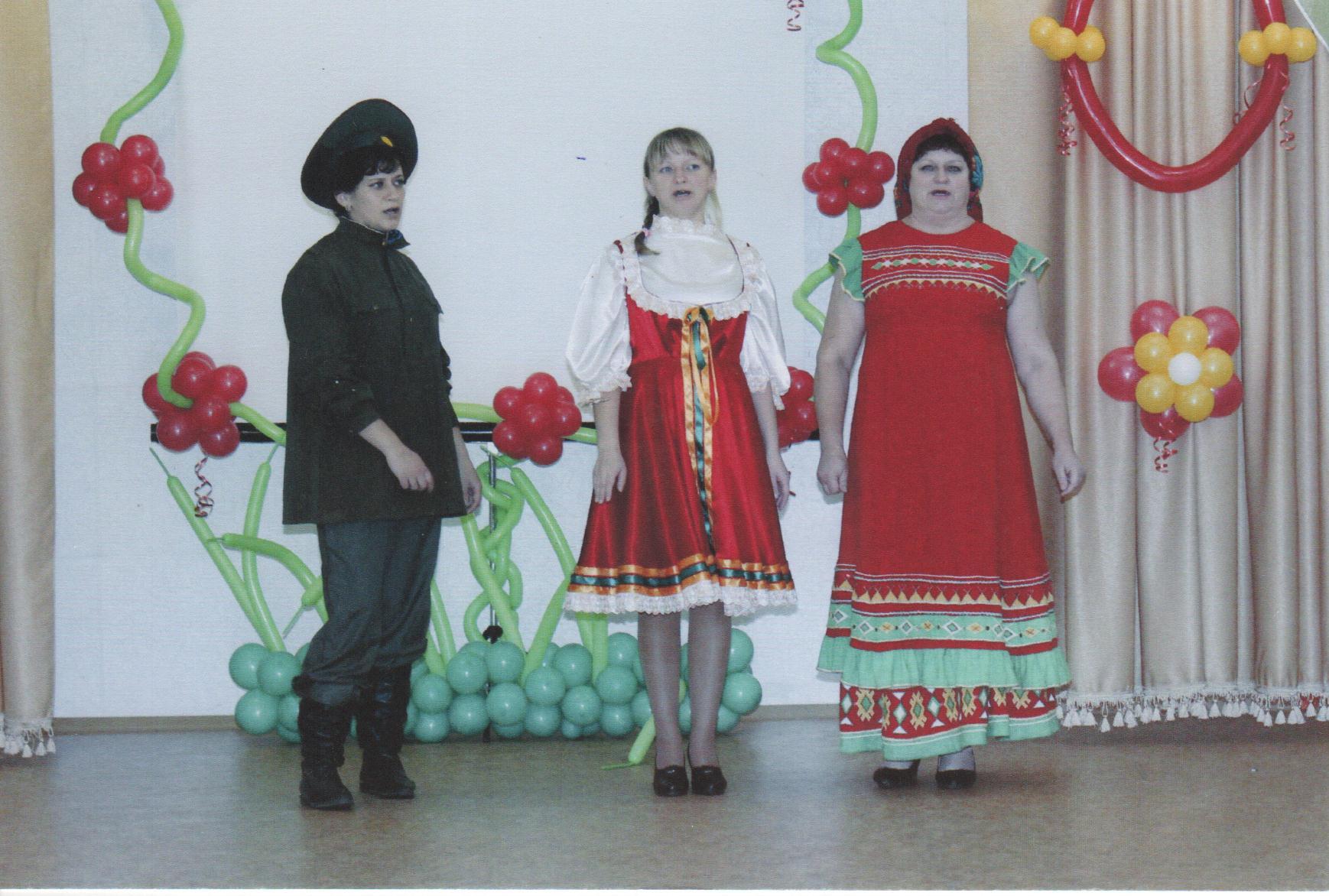 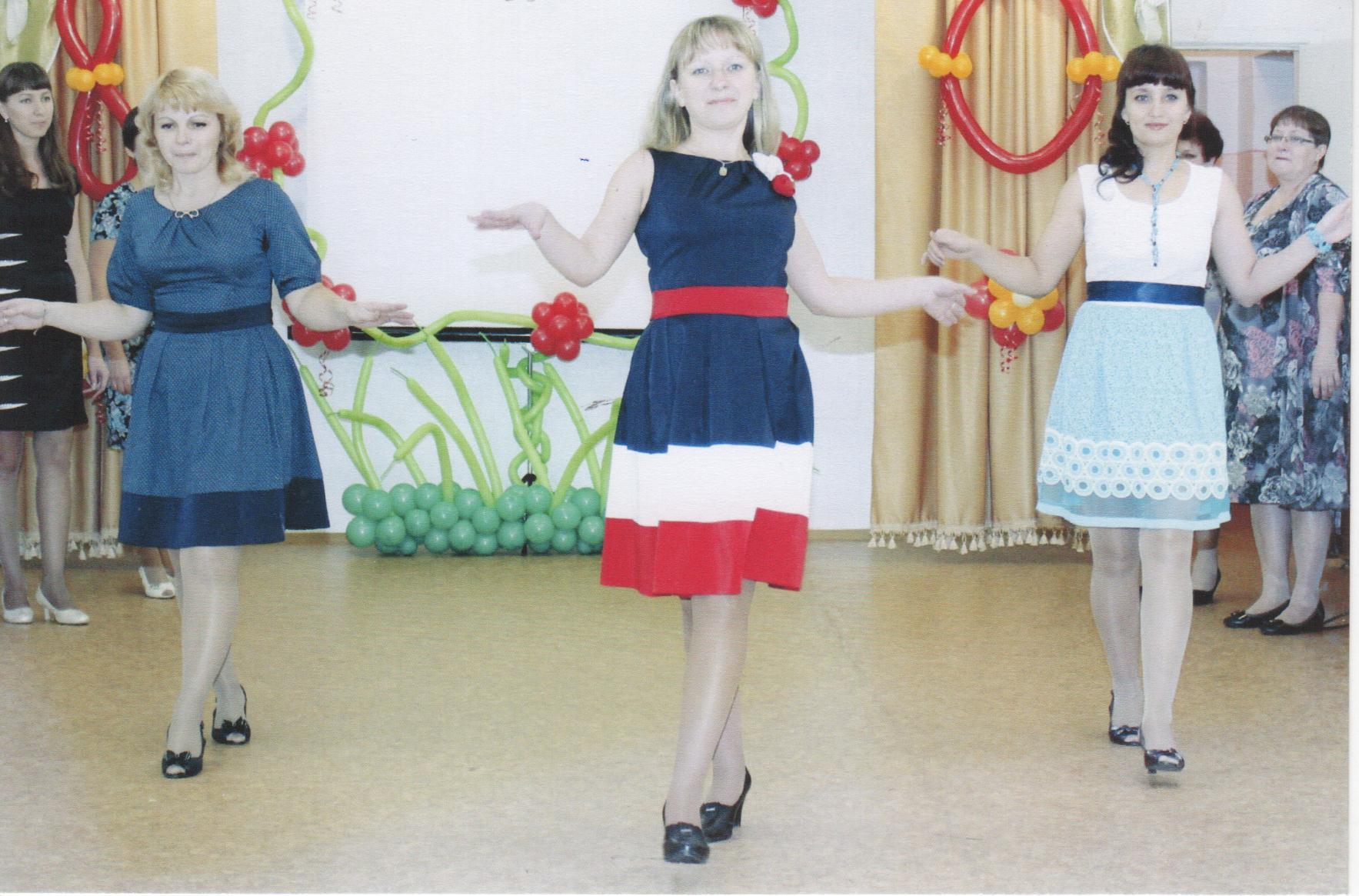 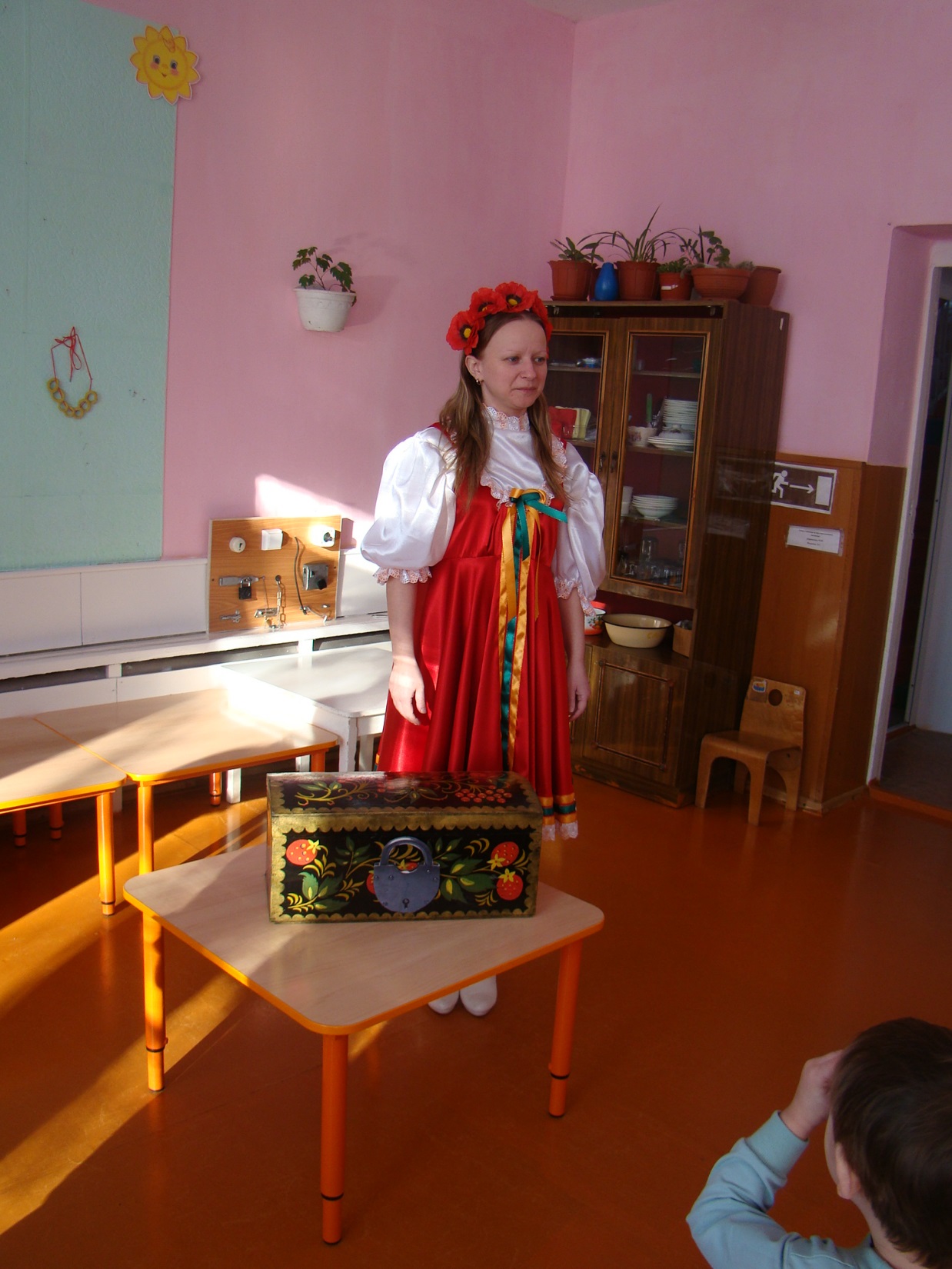 И красавиц
И мужчин
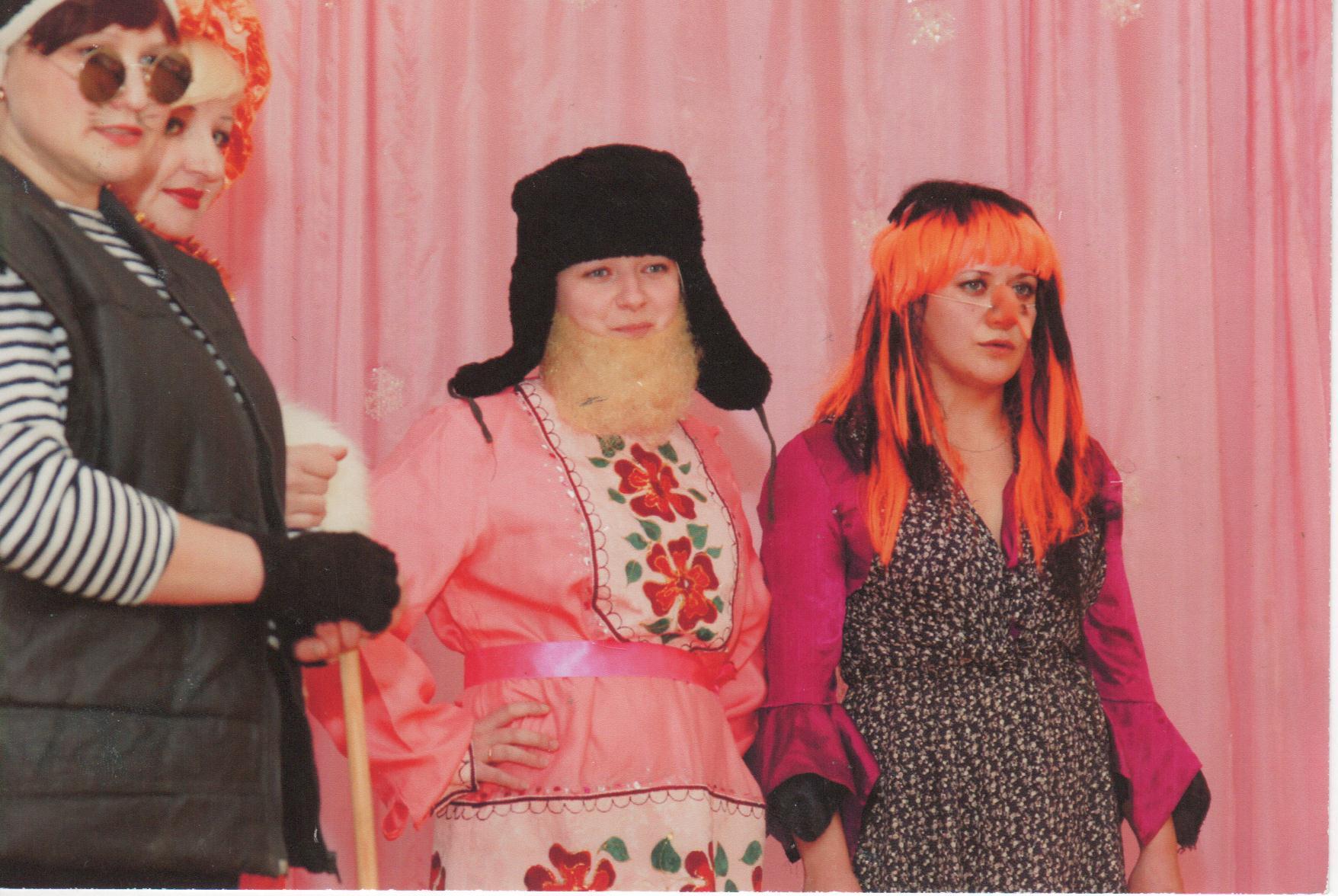 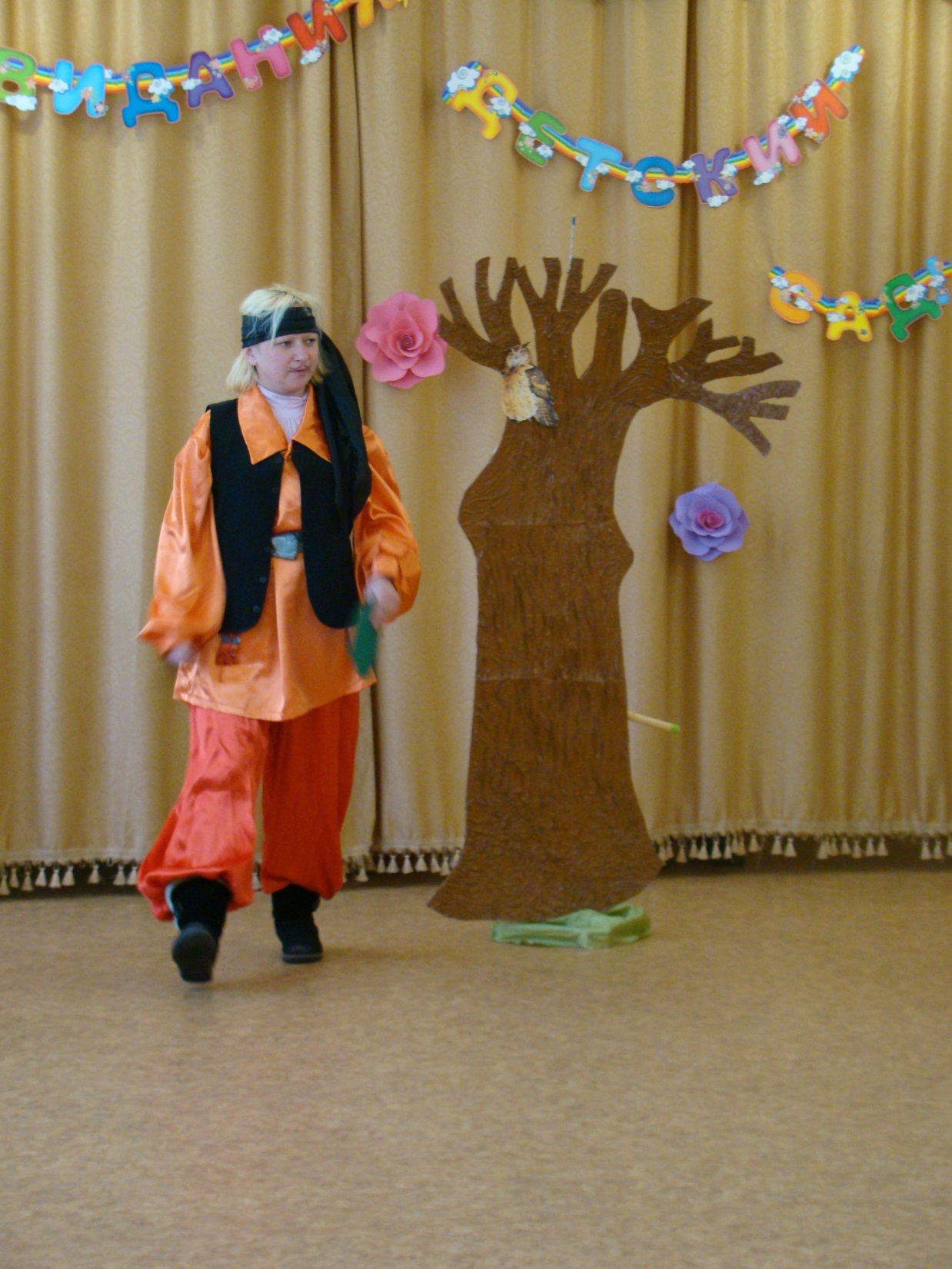 И животных
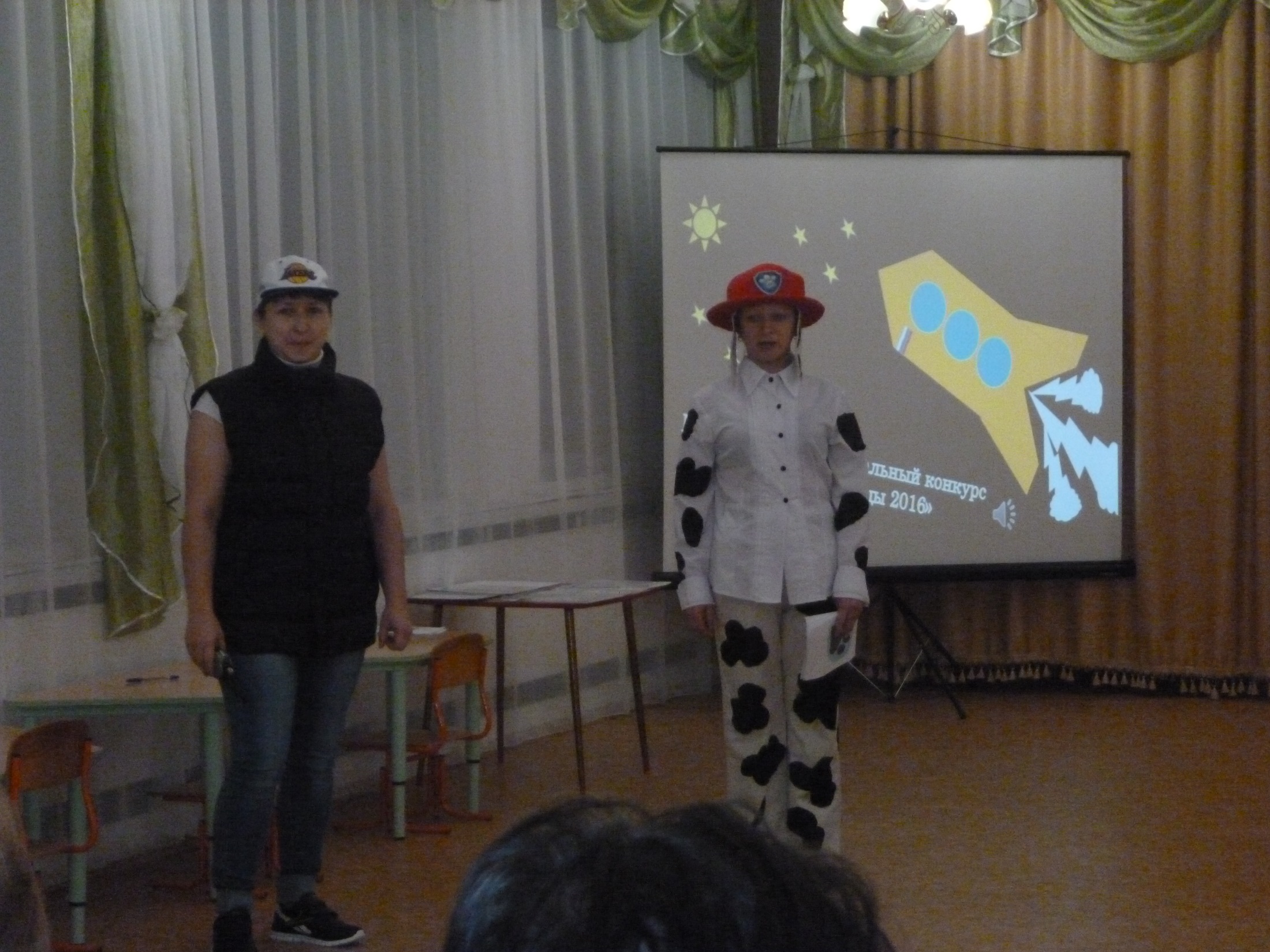 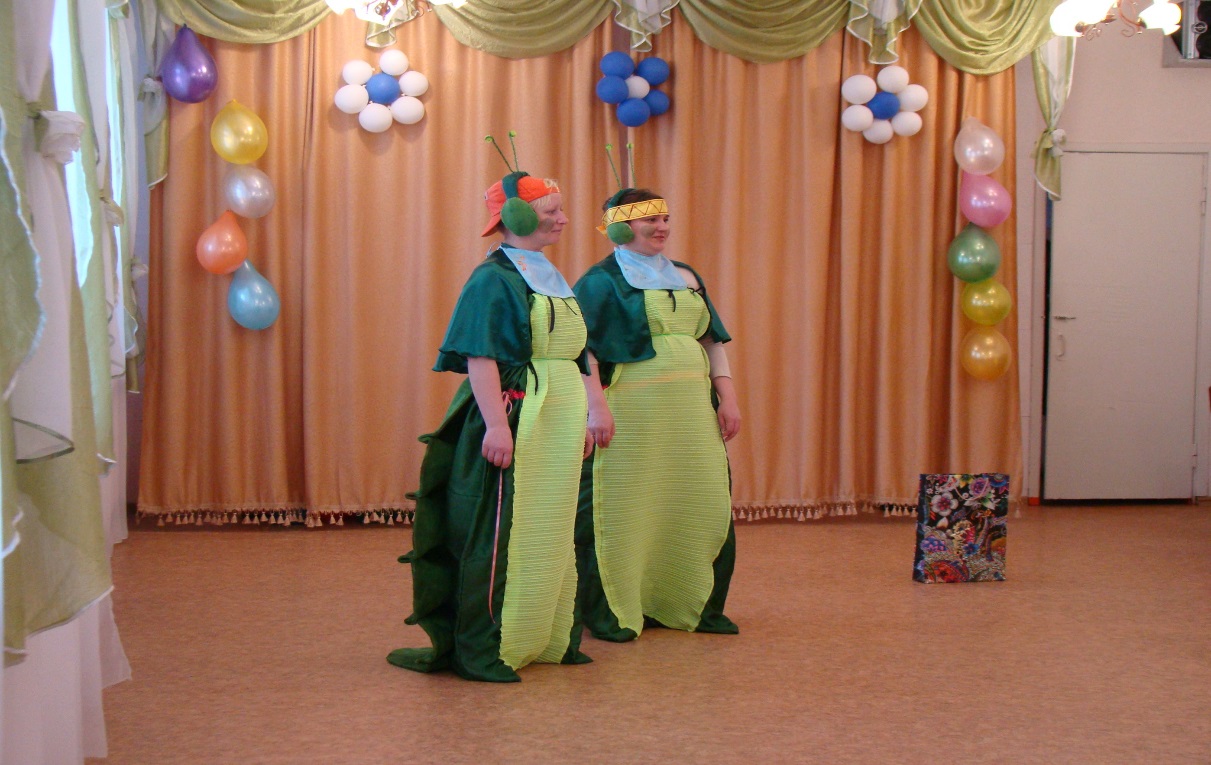 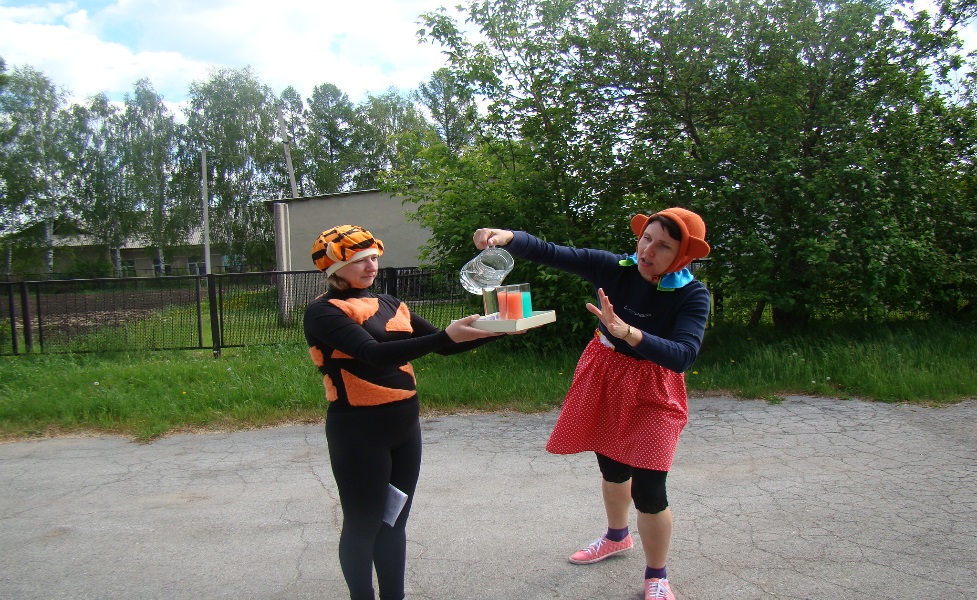 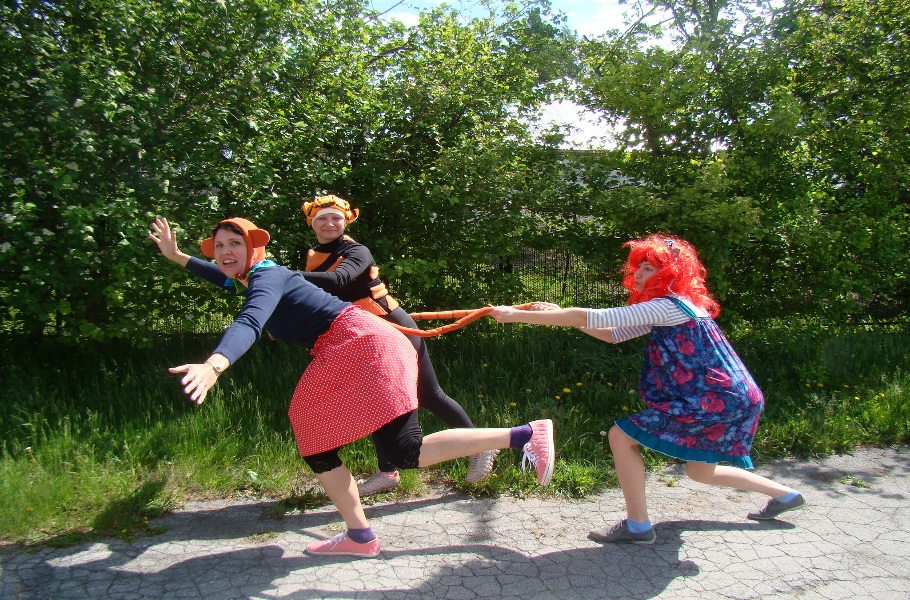 Других разных персонажей
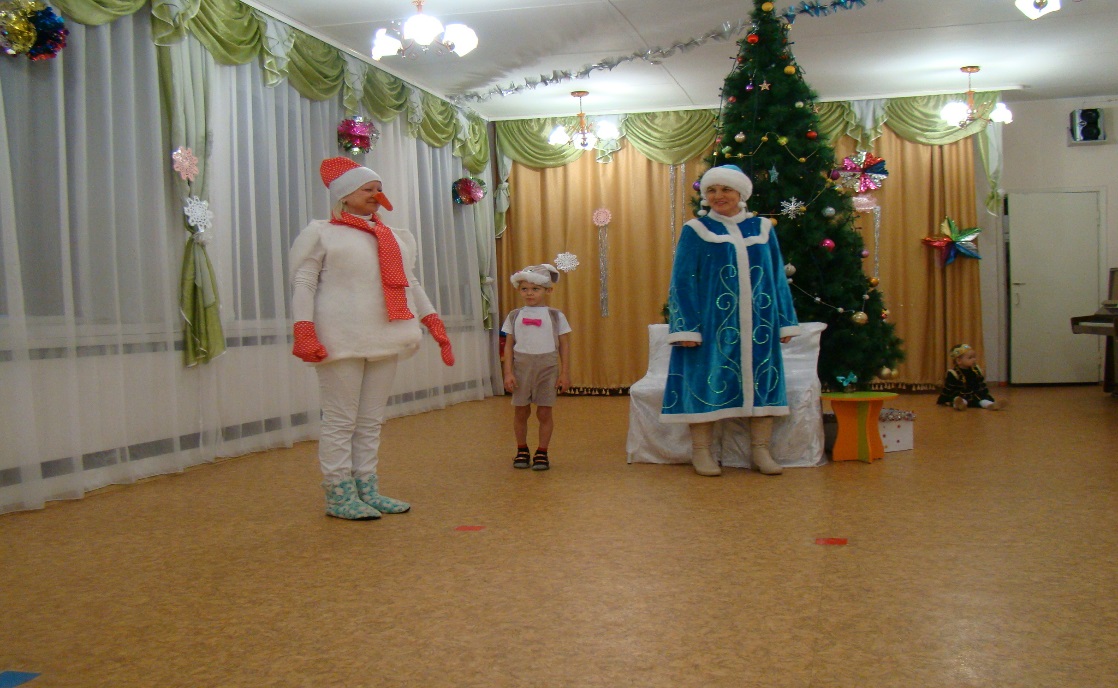 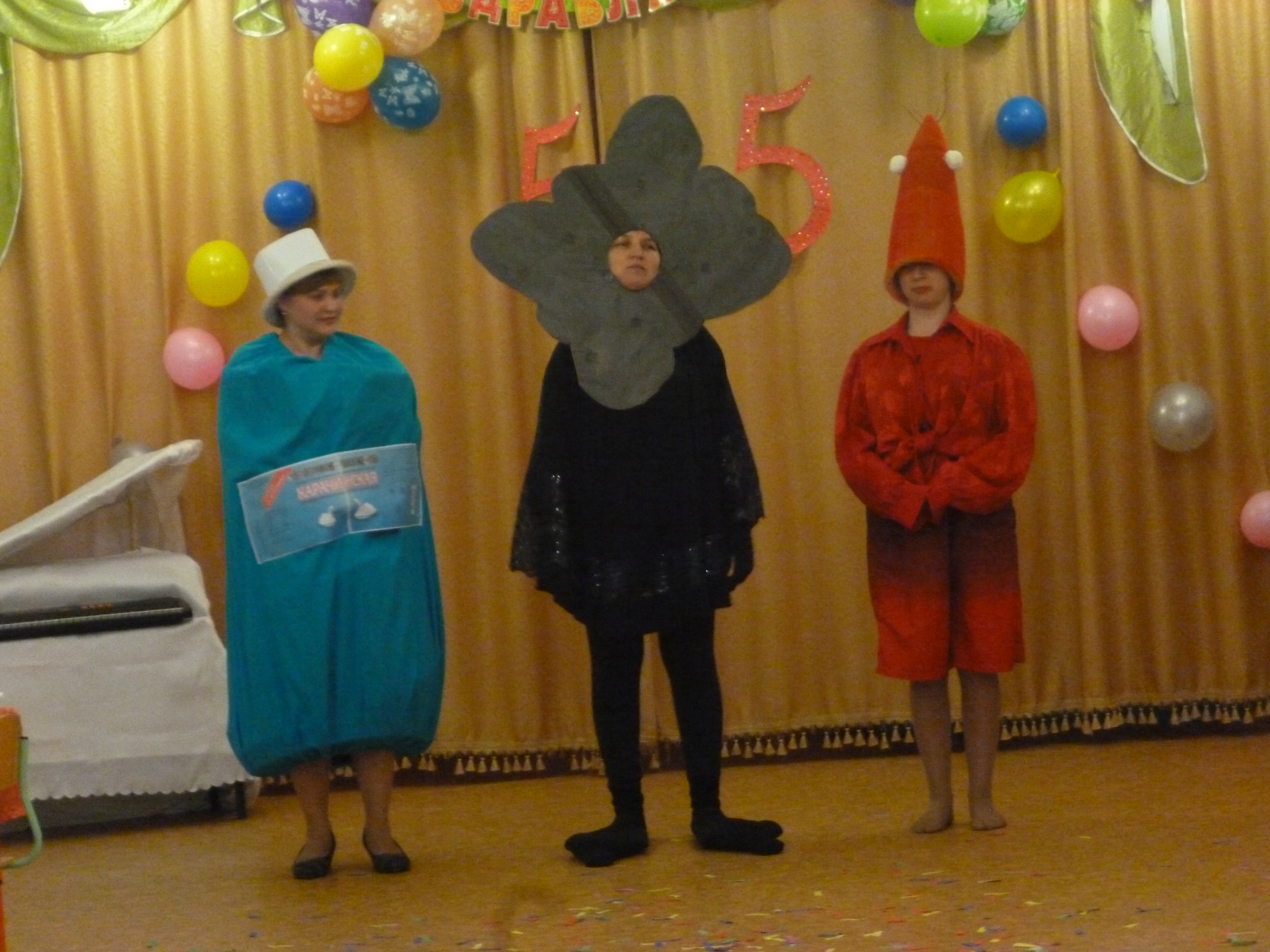 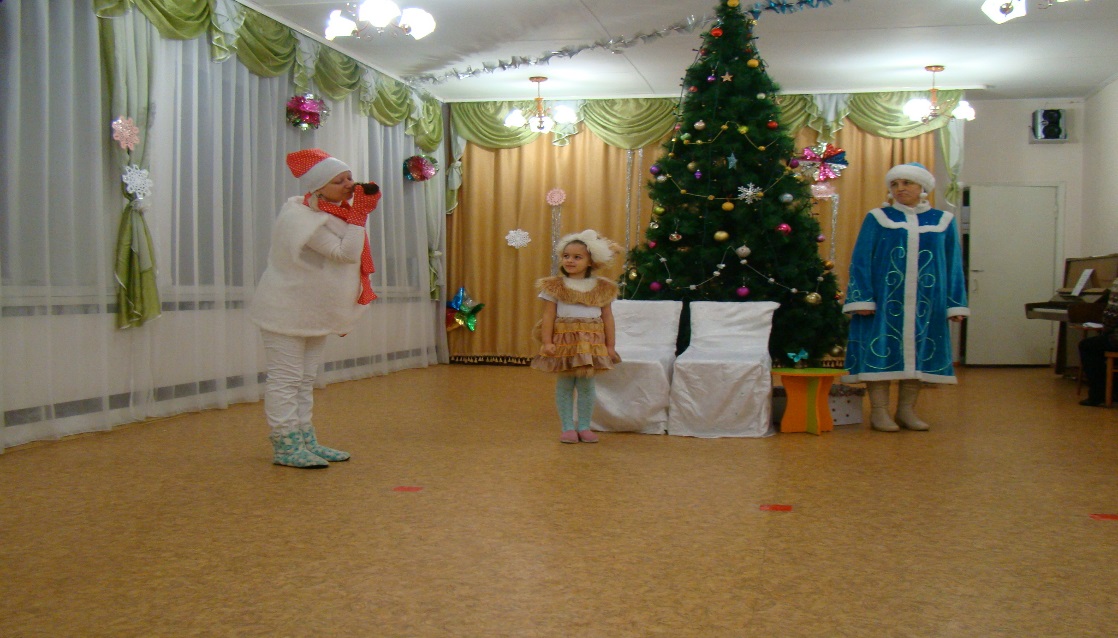 Спасибо за внимание!